РЕГИОНАЛЬНЫЙ ПРОЕКТ
«Реализация комплексной  программы по развитию личностного потенциала»
Ярославская область – пилотный  регион в реализации комплексной программы по развитию личностного потенциала, инициированной Благотворительным фондом Сбербанка 
«Вклад в будущее»
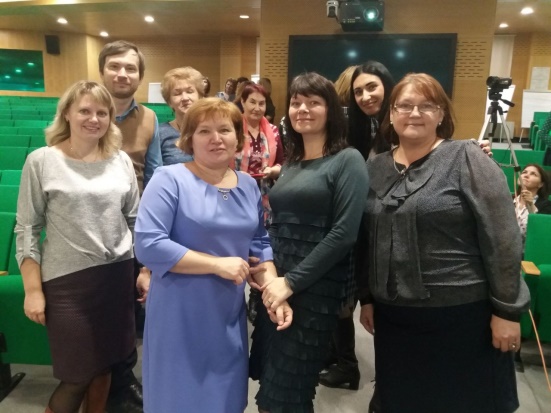 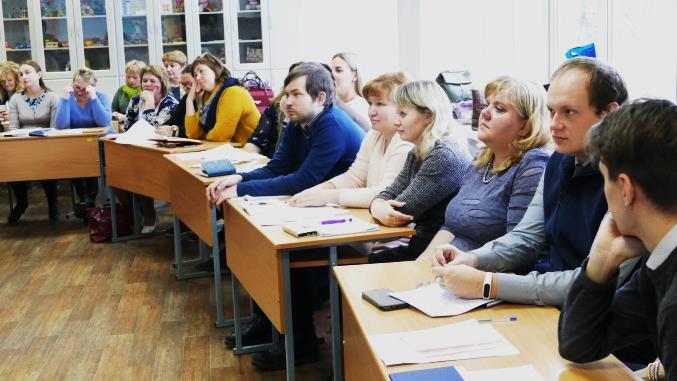 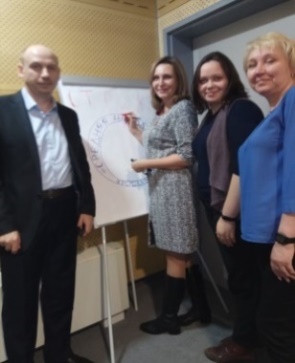 Мы помогаем воспитать человека, способного делать осознанный свободный выбор и наделенного внутренними ресурсами для его реализации
Цель проекта – создание условий для проектирования и внедрения в ОО эффективных педагогических практик построения личностно-развивающей образовательной среды, способствующей развитию личностного потенциала и формированию компетенций XXI века у субъектов педагогического процесса.
ГАУ ДПО ЯО Институт развития образования
             тел. 8 (4852) 23-06-82
             сайт  www.iro.yar.ru
РЕГИОНАЛЬНЫЙ ПРОЕКТ
«Реализация комплексной программы по развитию личностного потенциала»
Основные мероприятия проекта
конференции
защита проектов по ЛРОС ОО
открытые мероприятия, 
мастер-классы образовательных организаций -  участников проекта
реализация проектов ЛРОС образовательными организациями
общественная экспертиза методических продуктов
конкурс инновационных практик  социально - эмоционального и когнитивного развития детей
реализация 4 программ повышения квалификации для разных категорий обучающихся педагогов
он-лайн марафон образовательных практик развития личностного потенциала
Образовательные организации Ярославской области - участники регионального проекта
Сообщество обучающихся педагогов «Развитие личностного потенциала»
Партнеры
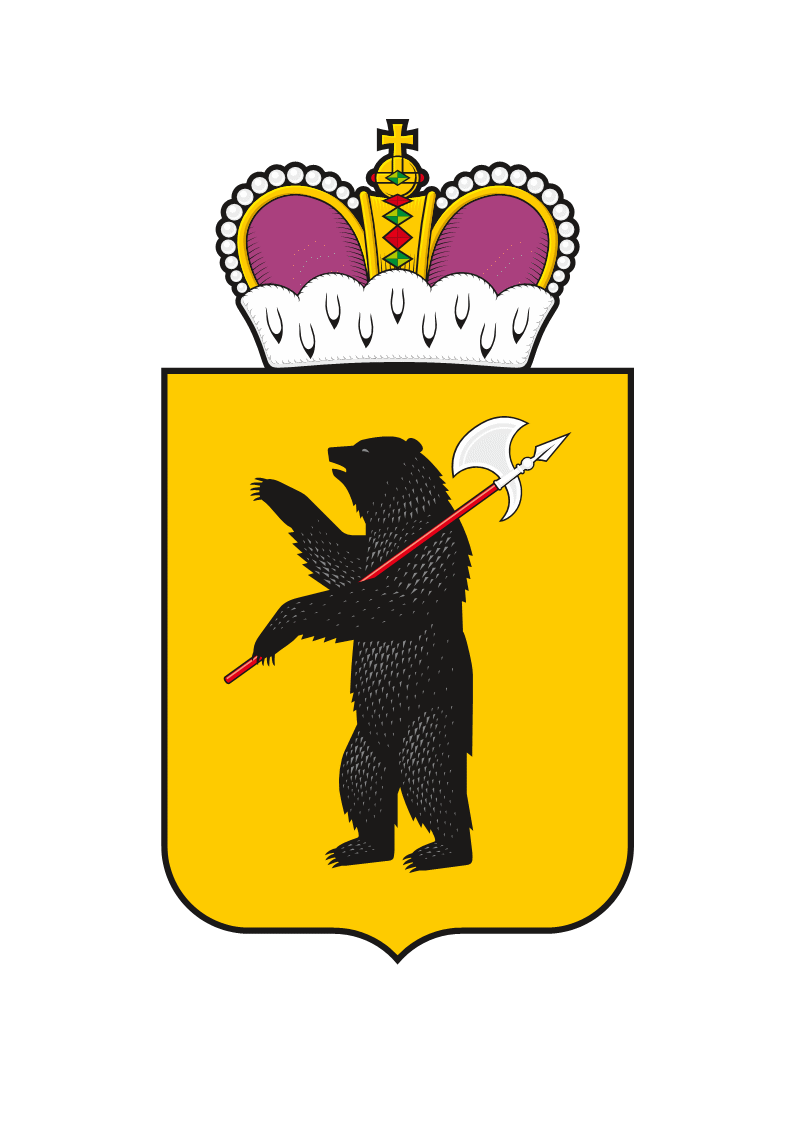 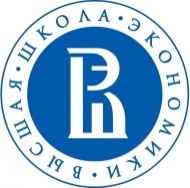 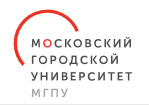 ГАУ ДПО ЯО Институт развития образования
             тел. 8 (4852) 23-06-82
             сайт  www.iro.yar.ru
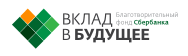 РЕГИОНАЛЬНЫЙ ПРОЕКТ
«Реализация комплексной программы по развитию личностного потенциала»
От учителя к ученику: развитие личностного потенциала педагогов
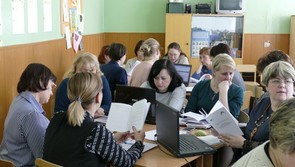 Обучение педагогов
2020-2021
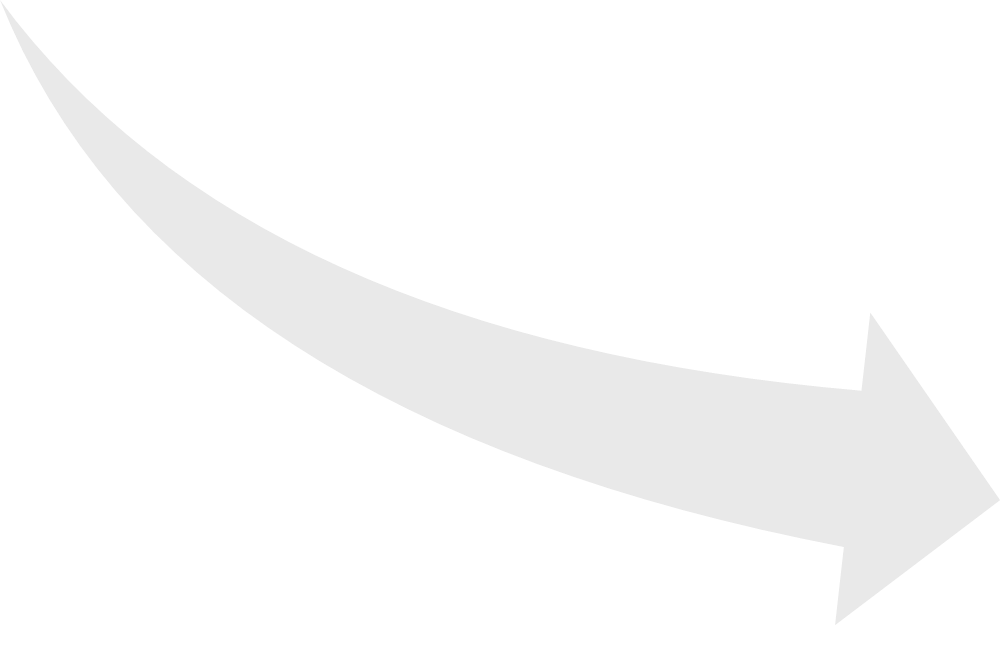 50    общеобразовательных организаций
309 педагогов
15    тьюторов
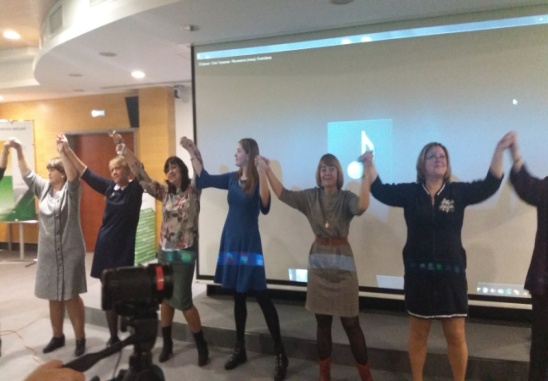 2019-2020
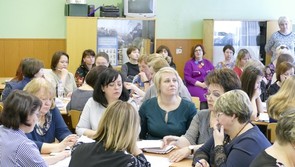 30   общеобразовательных организаций
282 педагога 
10   тьюторов
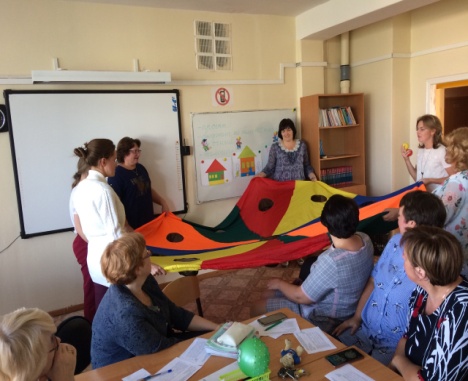 2018-2019
11   общеобразовательных организаций
162 педагога
ГАУ ДПО ЯО Институт развития образования
             тел. 8 (4852) 23-06-82
             сайт  www.iro.yar.ru
РЕГИОНАЛЬНЫЙ ПРОЕКТ
«Реализация комплексной программы по развитию личностного потенциала»
Чему учатся управленческие и педагогические команды?
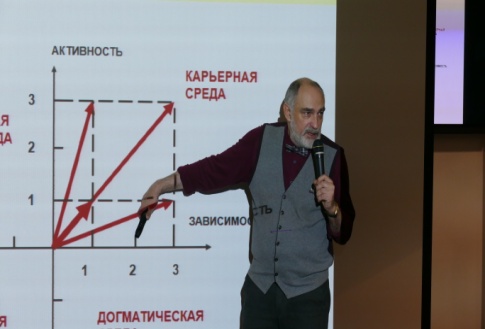 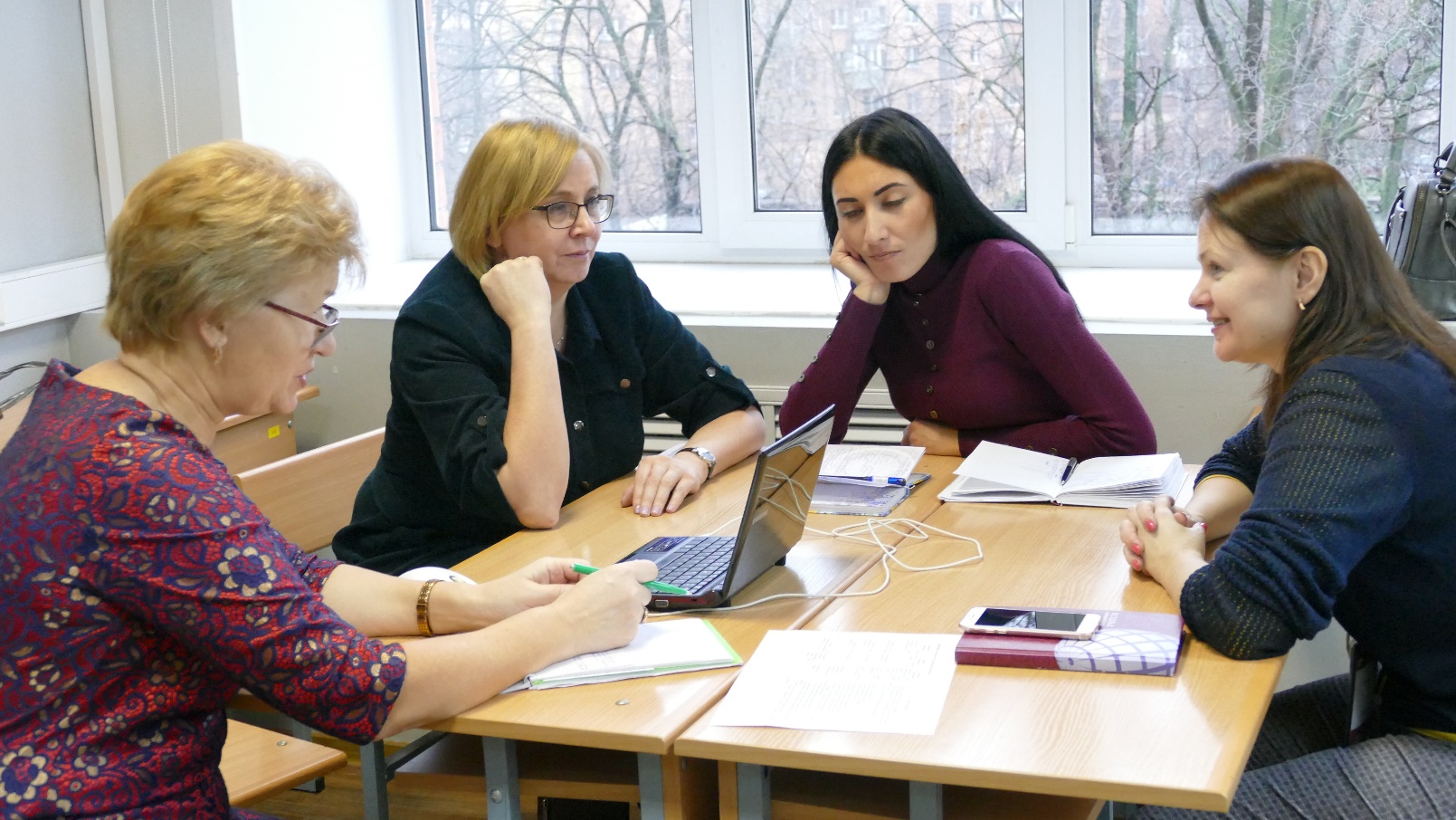 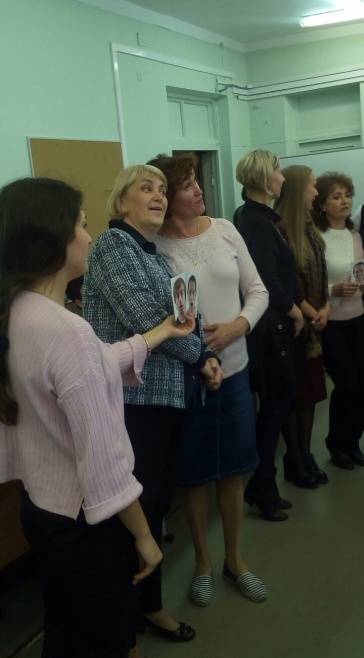 «Реализация комплексной программы по развитию личностного потенциала»
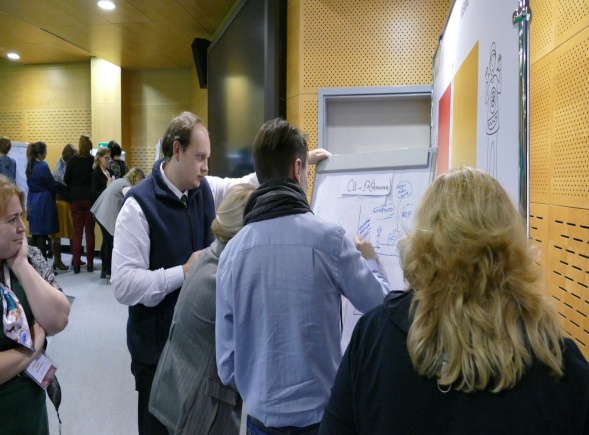 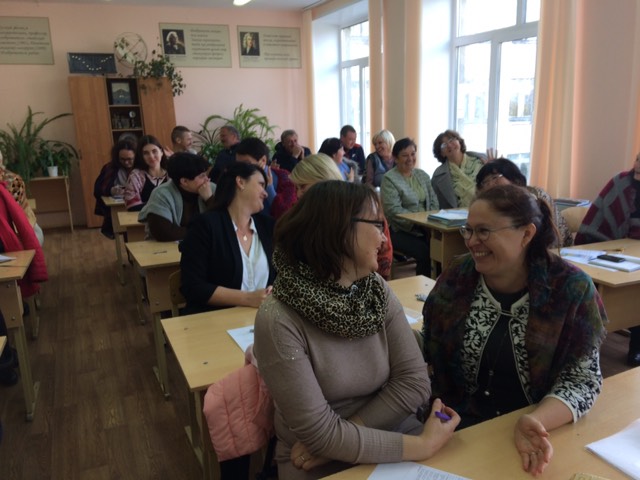 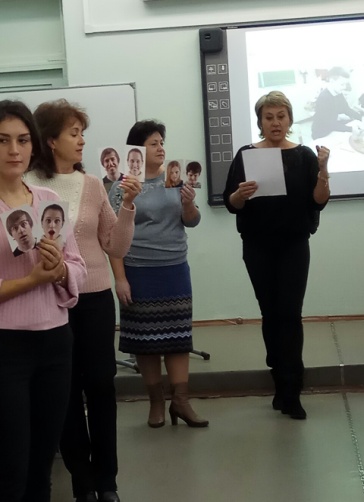 РЕГИОНАЛЬНЫЙ ПРОЕКТ
«Реализация комплексной программы по развитию личностного потенциала»
Что дает проект детям?
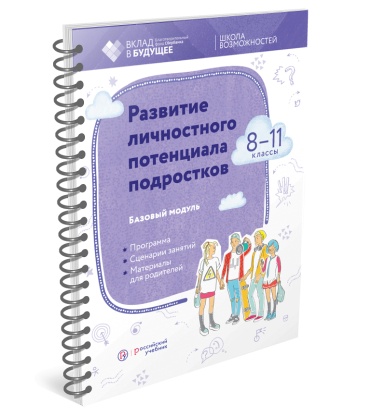 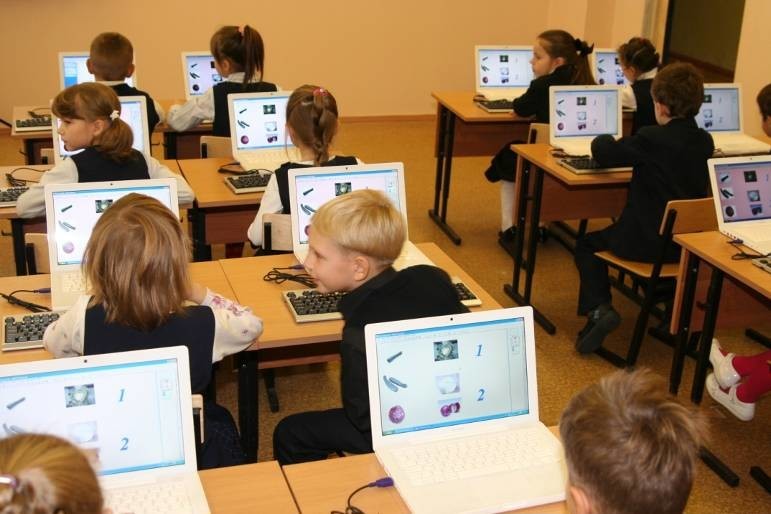 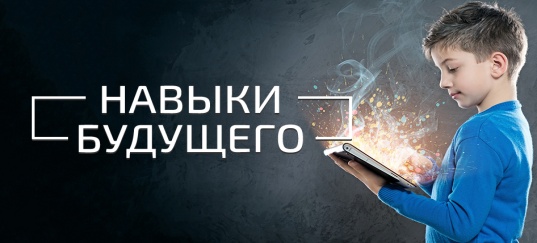 ВОЗМОЖНОСТИ ДЛЯ СВОБОДНОГО САМОРАЗВИТИЯ 
В ОБРАЗОВАТЕЛЬНОЙ СРЕДЕ
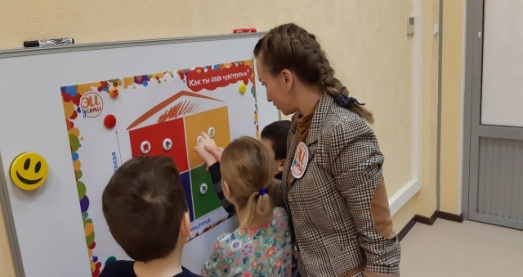 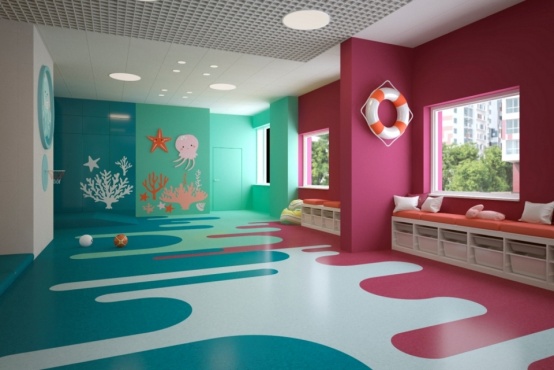 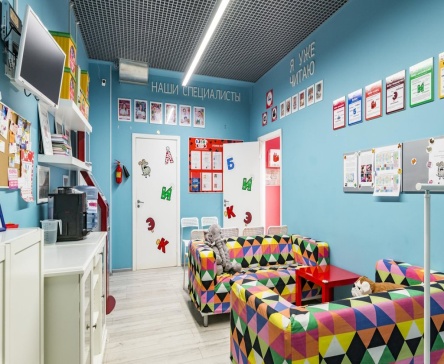 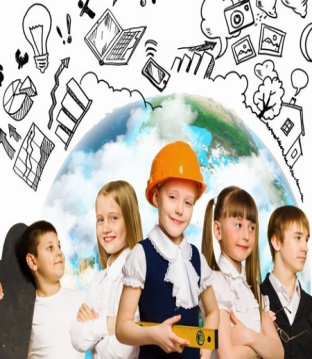 ГАУ ДПО ЯО Институт развития образования
             тел. 8 (4852) 23-06-82
             сайт  www.iro.yar.ru